GIÁO ÁN MÔN KỂ CHUYỆN
LỚP 5
BÀI 1:      LÝ  TỰ  TRỌNG
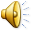 Kể chuyện
BÀI 1:      LÝ  TỰ  TRỌNG
Kể chuyện
BÀI 1:      LÝ  TỰ  TRỌNG
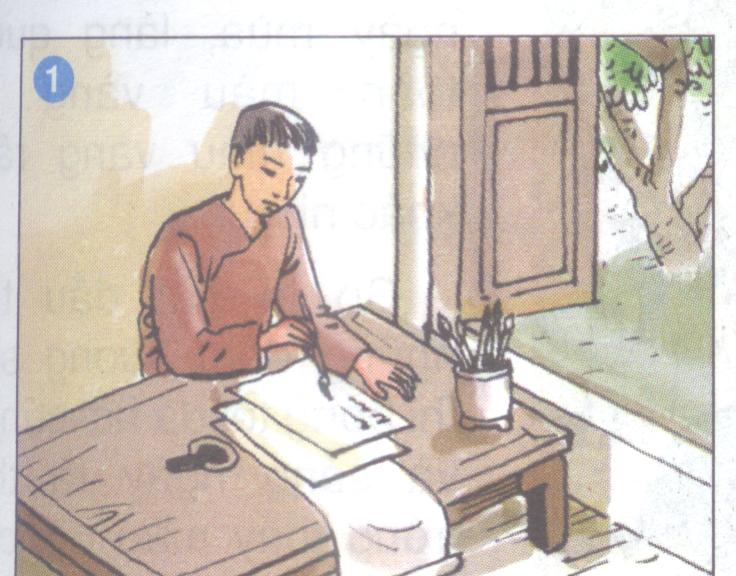 Kể chuyện
BÀI:      LÝ  TỰ  TRỌNG
Sáng dạ là gì?
Rất thông minh học đâu biết đấy, đọc đến đâu nhớ ngay đến đó.
Kể chuyện
BÀI:      LÝ  TỰ  TRỌNG
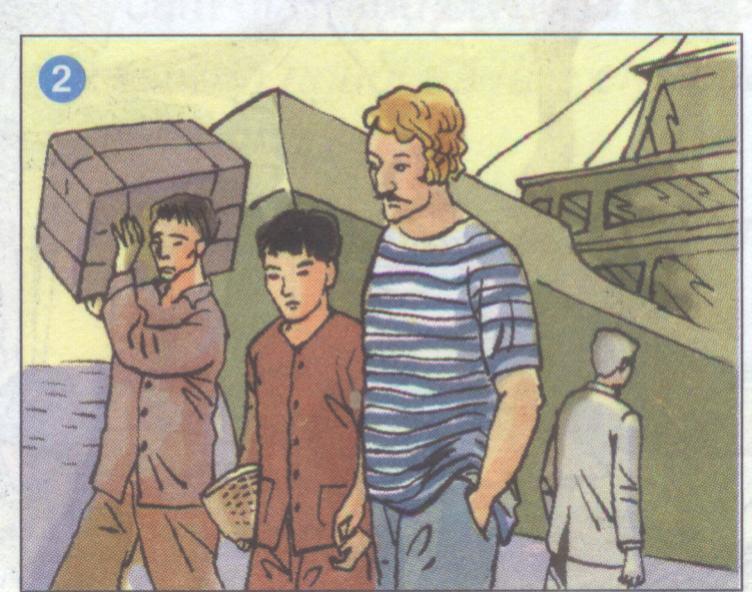 Kể chuyện
BÀI:      LÝ  TỰ  TRỌNG
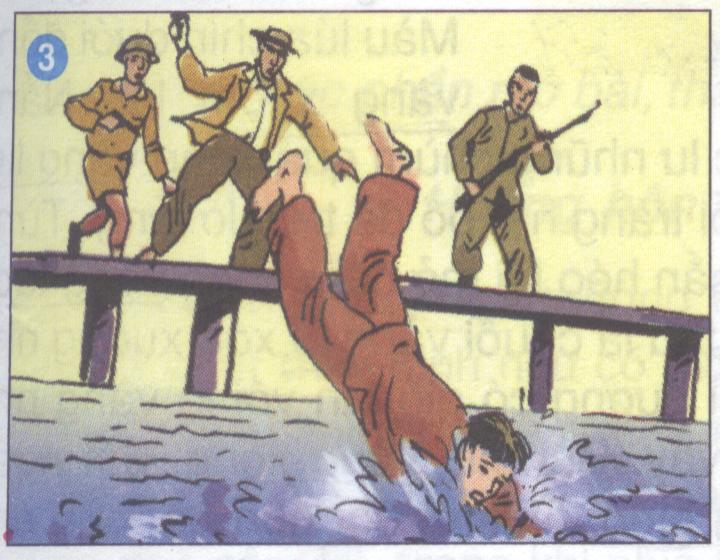 Kể chuyện
BÀI 1:      LÝ  TỰ  TRỌNG
Kể chuyện
BÀI:      LÝ  TỰ  TRỌNG
Mít tinh là gì?
Cuộc hội họp của đông đảo quần chúng, thường có nội dung về chính trị.
Kể chuyện
BÀI:      LÝ  TỰ  TRỌNG
Kể chuyện
BÀI:      LÝ  TỰ  TRỌNG
Luật sư là gì ?
Người chuyên bào chữa bênh vực cho những người phải ra trước tòa án hoặc làm công việc tư vấn về pháp luật.
Kể chuyện
BÀI:      LÝ  TỰ  TRỌNG
Tuổi thành niên ?
Tuổi phải chịu trách nhiệm về việc làm của mình, tuổi được coi là tuổi trưởng thành là từ 18 tuổi trở lên.
Kể chuyện
BÀI:      LÝ  TỰ  TRỌNG
Kể chuyện
BÀI:      LÝ  TỰ  TRỌNG
Quốc tế ca ?
Là bài ca chính thức của giai cấp công nhân trên thế giới.
Kể chuyện
BÀI:      LÝ  TỰ  TRỌNG
Câu chuyện có những 
nhân vật nào ?
Lý Tự Trọng, tên đội Tây, 
Mật thám Lơ-grăng,  luật sư.
Kể chuyện
BÀI:      LÝ  TỰ  TRỌNG
Anh Lý Tự Trọng được cử đi học
 nước ngoài khi nào ?
Năm 1928
Kể chuyện
BÀI:      LÝ  TỰ  TRỌNG
Về nước anh làm nhiệm vụ gì ?
Về nước anh làm nhiệm vụ liên lạc chuyển và nhận thư từ tài liệu trao đổi với các tổ chức Đảng bạn qua đường tàu biển.
Kể chuyện
BÀI:      LÝ  TỰ  TRỌNG
Hành động dũng cảm nào của anh làm em thích nhất ?
Kể chuyện
BÀI:      LÝ  TỰ  TRỌNG
Bài tập 1:
Dựa theo lời kể của cô giáo(thầy giáo), em hãy thuyết minh cho nội dung mỗi tranh dưới đây bằng 1 hoặc 2 câu.
Kể chuyện
BÀI:      LÝ  TỰ  TRỌNG
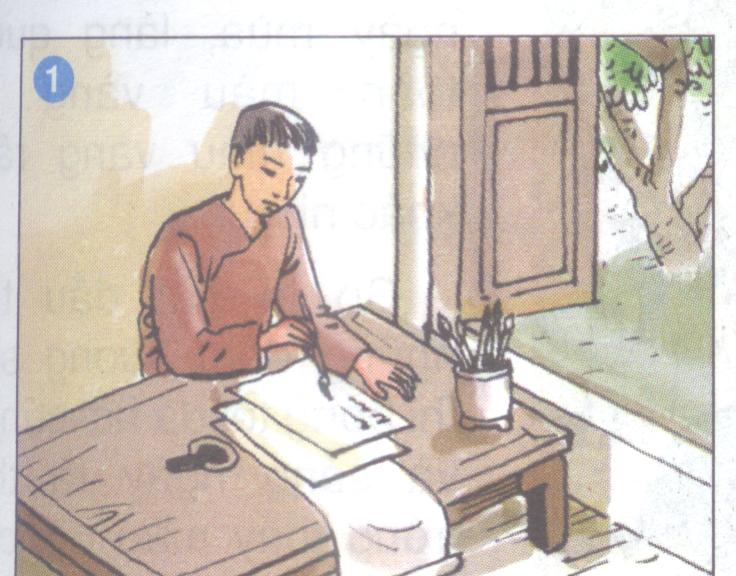 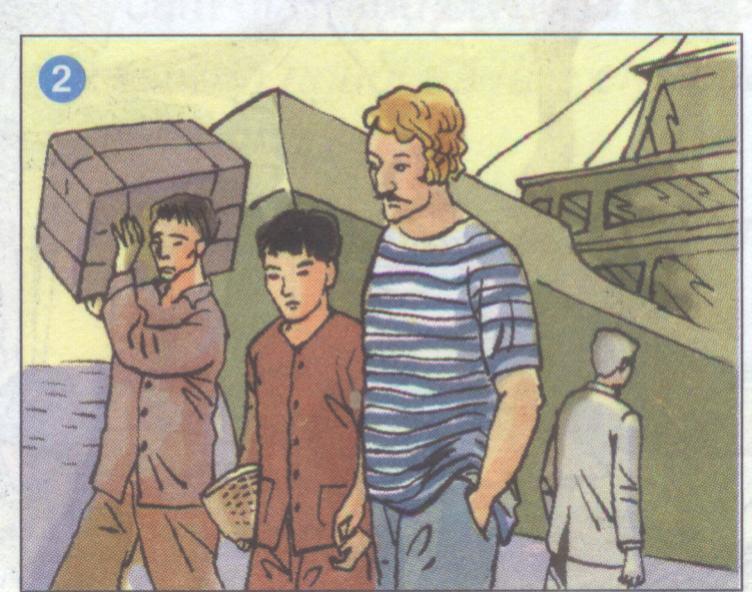 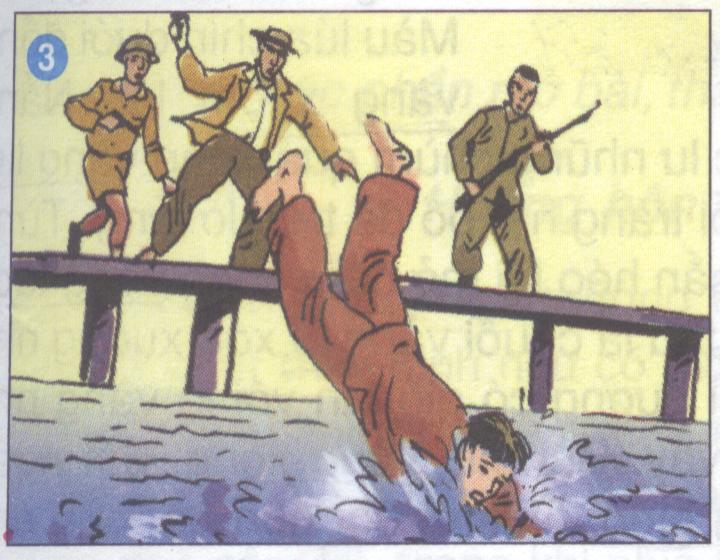 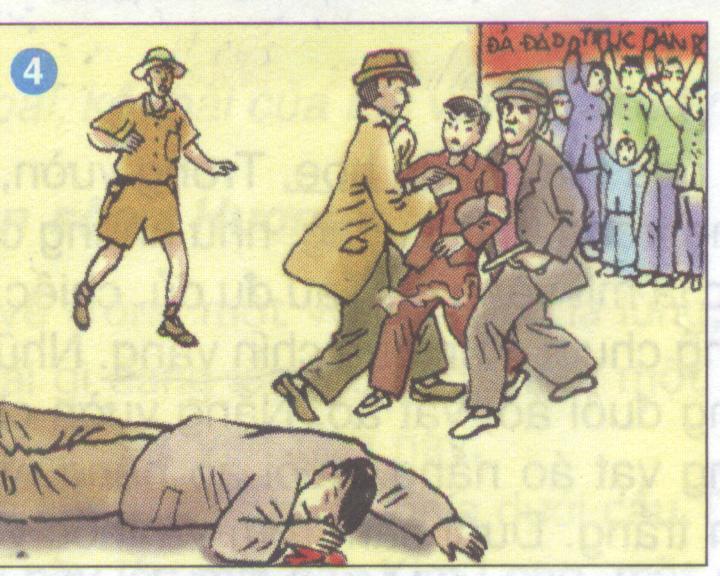 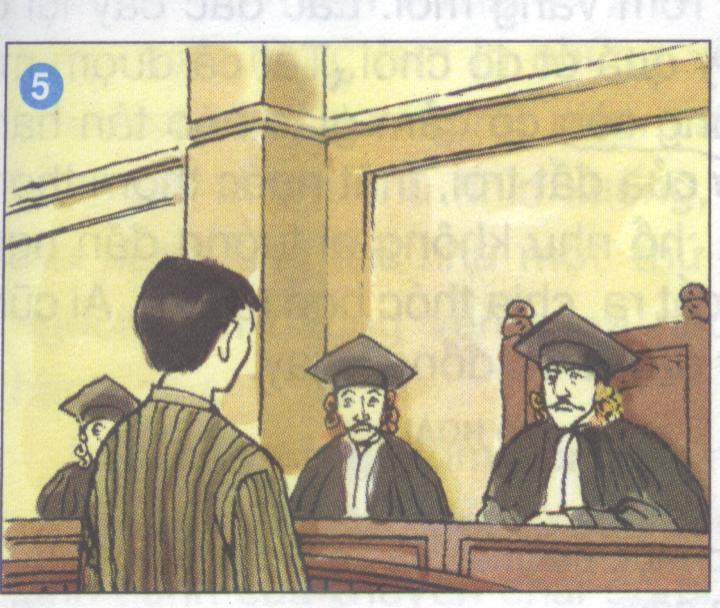 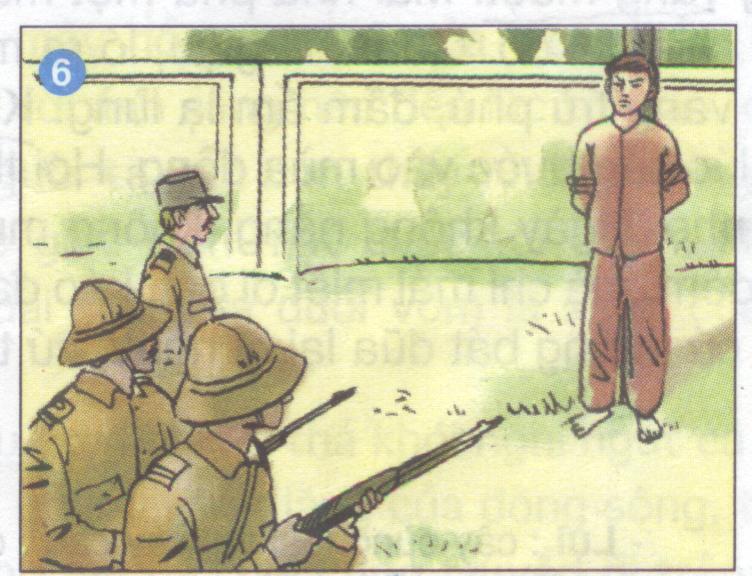 Kể chuyện
BÀI:      LÝ  TỰ  TRỌNG
Lý Tự Trọng rất sáng dạ, được cử ra nước ngoài học tập
Kể chuyện
BÀI:      LÝ  TỰ  TRỌNG
Về nước, anh được giao nhiệm vụ chuyển và nhận thư từ, tài liệu.
Kể chuyện
BÀI:      LÝ  TỰ  TRỌNG
Trong công việc, anh Trọng rất bình tĩnh và nhanh trí.
Kể chuyện
BÀI:      LÝ  TỰ  TRỌNG
Trong một buổi mít tinh, anh bắn chết tên mật thám và bị giặc bắt.
Kể chuyện
BÀI:      LÝ  TỰ  TRỌNG
Trước tòa án của giặc, anh hiên ngang khẳng định lí tưởng cách mạng của mình
Kể chuyện
BÀI:      LÝ  TỰ  TRỌNG
Ra pháp trường Lý Tự Trọng hát vang bài Quốc tế ca
Kể chuyện
BÀI:      LÝ  TỰ  TRỌNG
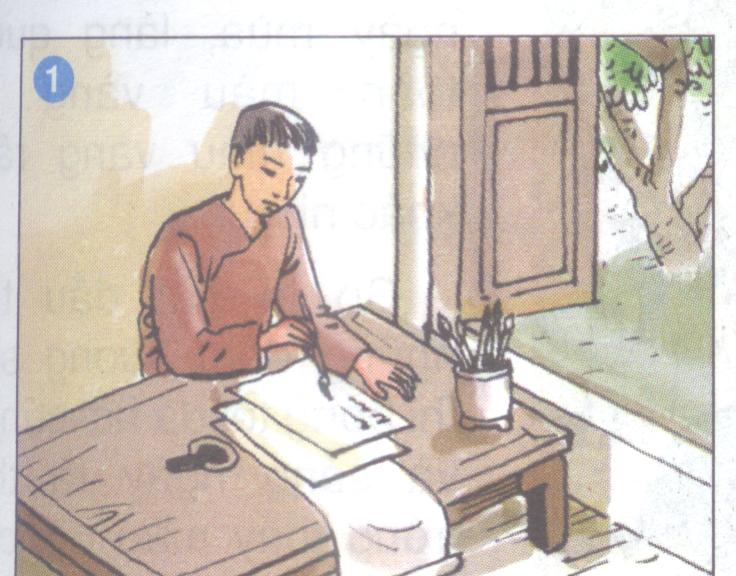 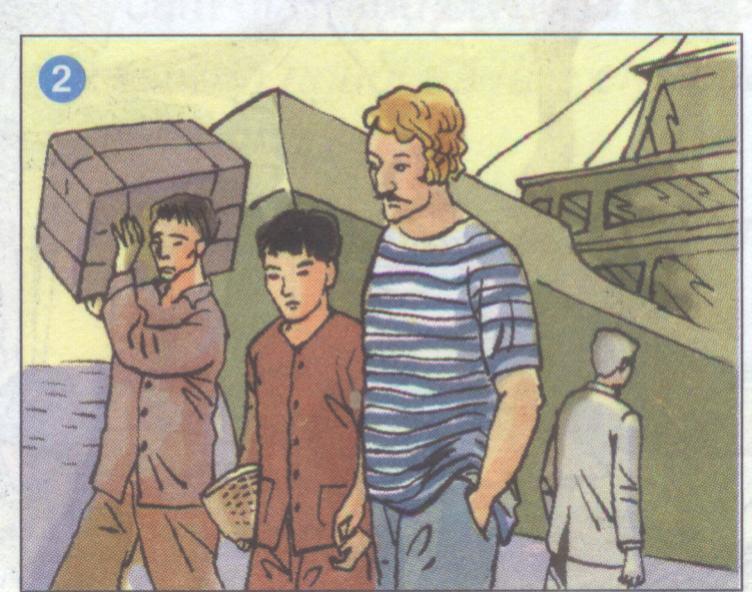 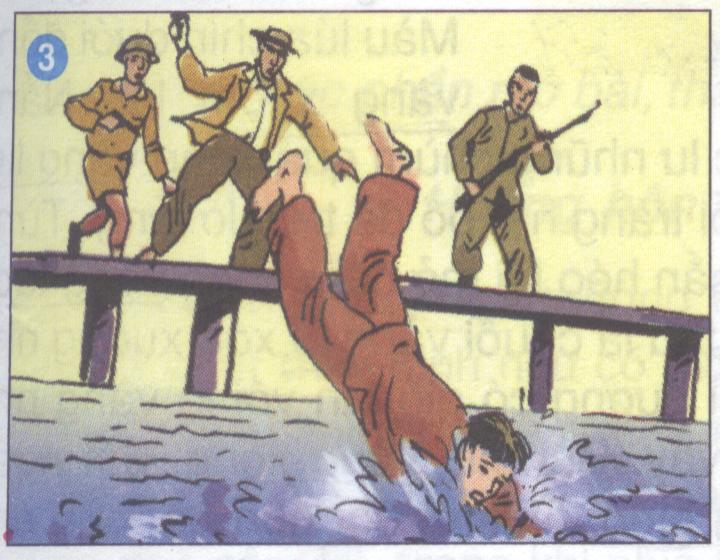 Lý Tự Trọng rất sáng dạ, được cử ra nước ngoài học tập
Trong công việc, anh Trọng rất bình tĩnh và nhanh trí.
Về nước, anh được giao nhiệm vụ chuyển và nhận thư từ, tài liệu.
Kể chuyện
BÀI:      LÝ  TỰ  TRỌNG
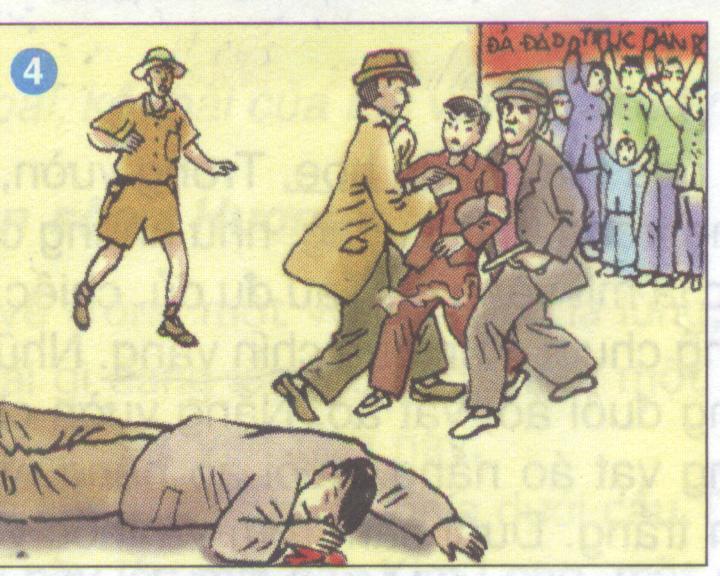 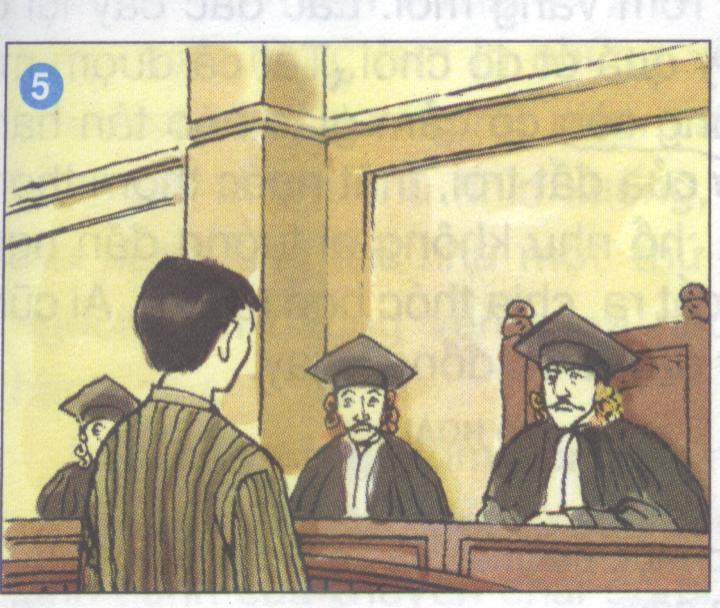 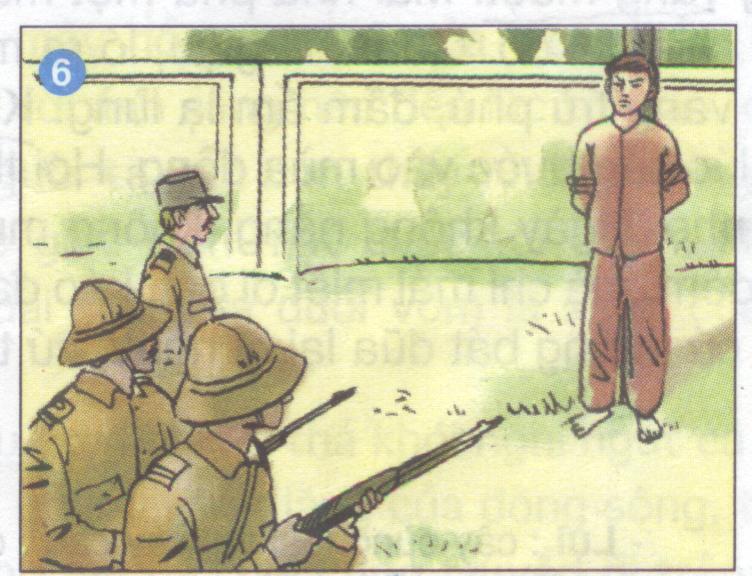 Trong một buổi mít tinh, anh bắn chết tên mật thám và bị giặc bắt.
Ra pháp trường Lý Tự Trọng hát vang bài Quốc tế ca
Trước tòa án của giặc, anh hiên ngang khẳng định lí tưởng cách mạng của mình
Kể chuyện
BÀI:      LÝ  TỰ  TRỌNG
Bài tập 2:
Em hãy kể lại toàn bộ câu chuyện
Kể chuyện
BÀI:      LÝ  TỰ  TRỌNG
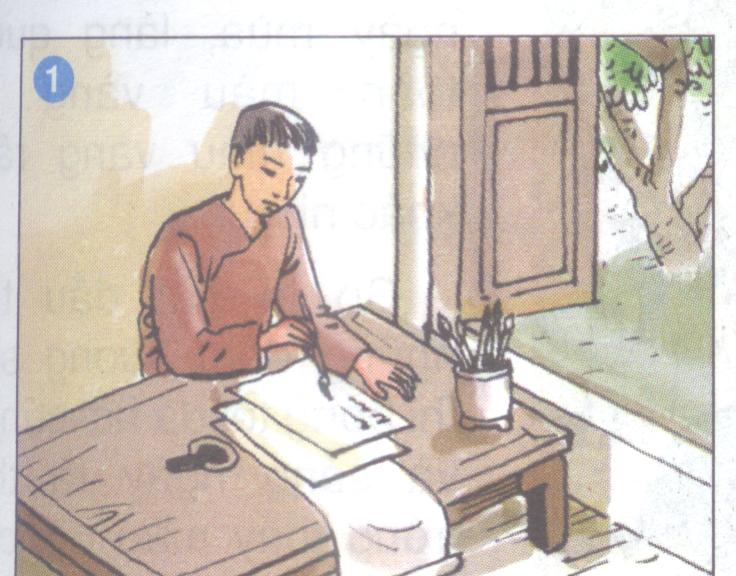 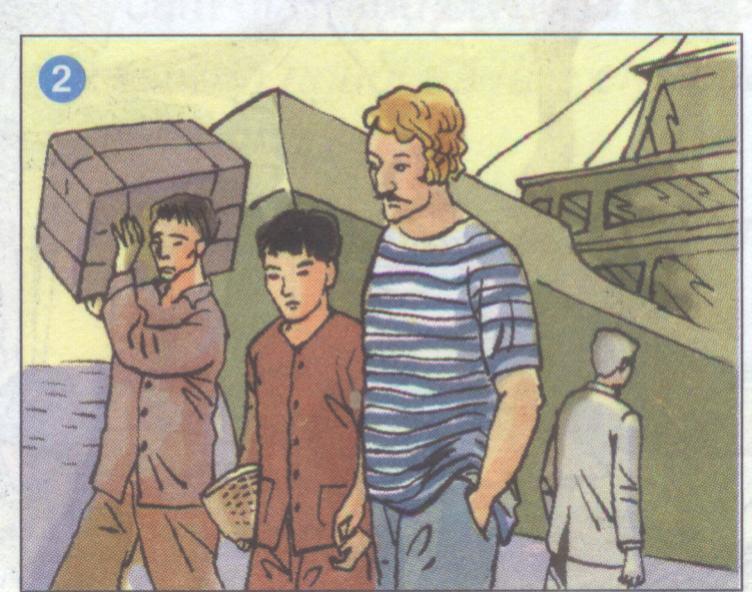 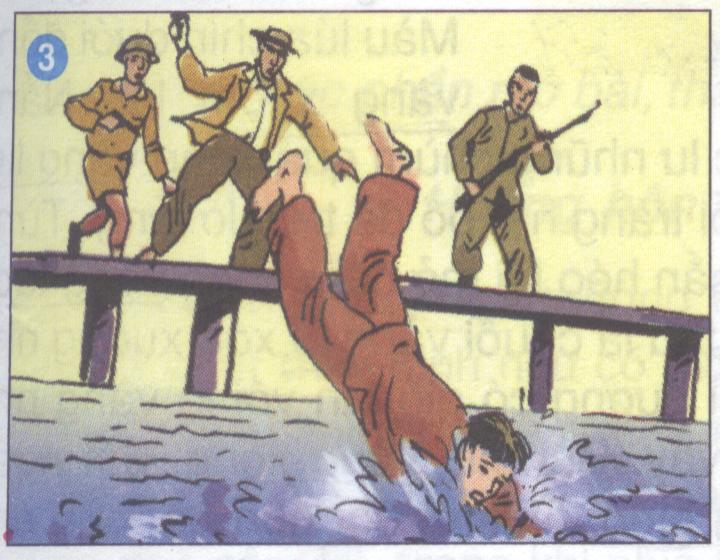 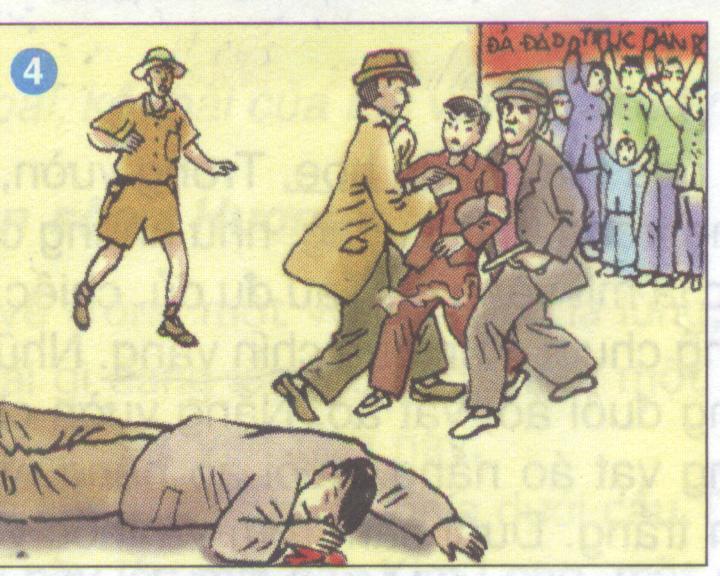 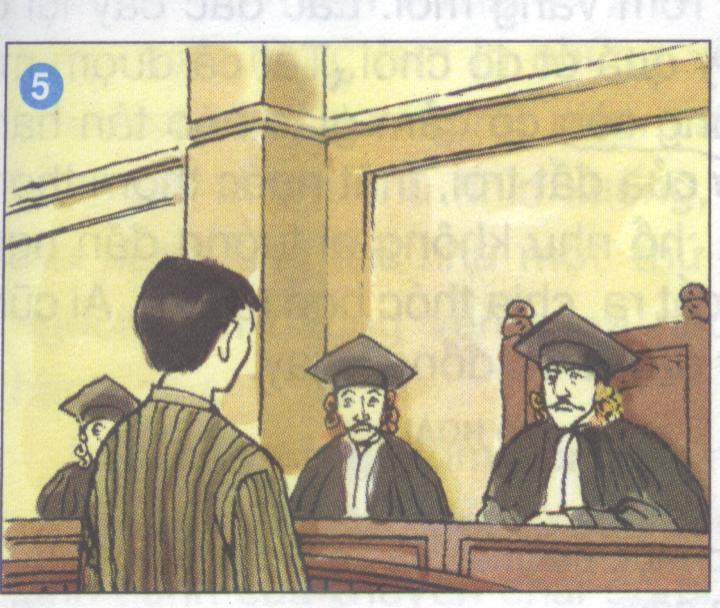 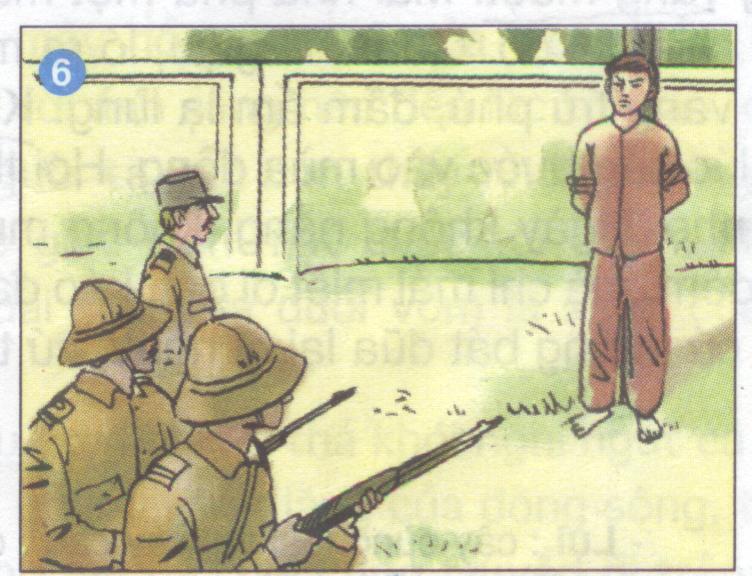 Kể chuyện
BÀI:      LÝ  TỰ  TRỌNG
Kết luận:
Lý Tự Trọng Giàu lòng yêu nước, dũng cảm bảo vệ đồng chí, hiên ngang bất khuất trước kẻ thù.
GIÁO ÁN MÔN KỂ CHUYỆN
BÀI 1:      LÝ  TỰ  TRỌNG
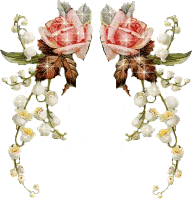